Ayo Belajar Online		 MK. Ideologi Pancasila
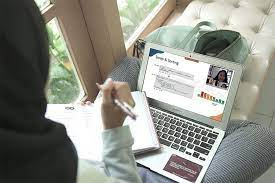 Pert 1  04/03/2022
S1 PPKn FKIP UNS
Dr. Winarno, M Si
Anis Suryaningsih,  M Sc
Yudi Ariana, SH, MH
Panduan kuliah online
Kegiatan pembelajaran dilakukan scr online melalui platform spada, ocw, zoom, telegram, whatapps dan email
Tatap muka pertama ini diawali dengan orientasi MK dan kontrak kuliah
Orientasi mata kuliah dilakukan dengan menyimak RPS mata kuliah yang sudah ditampilkan di spada/ OCW  UNS
Baca dan pahami isi RPS yang menggambarkan identitas mata kuliah ini
Apa yang dapat Anda kemukakan dari MK ini
Kontrak Kuliah
Kontrak Kuliah membicarakan perihal apa yang kita sepakati dan akan kita lakukan dalam pembelajaran MK ini
Membicarakan mengenai tujuan dari MK, isi pembelajaran MK kuliah, proses pembelajaran dan penilaian yang akan dijalankan
Tujuan pembelajaran / Capaian pembelajaran mata kuliah (CPMK)
Isi materi yang akan kita belajarkan
Melalui strategi/model/metode pembelajaran apa yang akan kita lakuka
Teknik dan instrument penilaian apa yang akan dijalankan
CPMK dan Materi MK
Apa sajakah CPMK dari MK ini, lalu apa sajakah Sub CPMK dari MK ini?
Dari CMPK/Sub CPMK tersebut, lalu materi apa sajakah yang akan kita pelajari
Sekali lagi, silakan unduh RPS dan simak RPS tersebut
Metode dan Penilaian
Menggunakan pendekatan/strategi pembelajaran aktif mahasiswa
Menggunakan model pembelajaran berbasis masalah dan jika memungkinkan dengan Team Based Project
Mahasiswa dibagi menjadi beberapa kelompok kerja
Tagihan melalui ujian UTS dan UAS, 
Dilakukan penilaian proses, penilaian penugasan dan penilaian kinerja
Ideologi (politik), apakah yang dimaksud (etimologis dan terminologis), bagaimana sejarah perkembangannya, 
Bagaimana dengan konsep lain yang dekat dengannya: filsafat politik, teori politik, pandangan hidup /way of life,weltanschauung/ pandangan dunia (world-view)
Adakah klasifikasi ideologi? Adakah karakteristik ideologi? Apa fungsi ideologi (politik)
Apakah Pancasila memenuhi kreteria ideologi? Klasifikasi yang manakah?

Simak materi dan video berikut : https://ocw.ui.ac.id/pluginfile.php/126/mod_resource/content/0/OCW%202013%20-%20PIP%2011%20Ideologi%20Politik.pdf 
https://www.youtube.com/watch?v=IMh3JQEoDhg 
https://www.youtube.com/watch?v=ZWZ8QLb4scQ
Pengantar MK